Updated on PDMSG and Design-Build at WSDOT
Capital Projects Advisory Review Board
February 11th, 2016


WSDOT Construction Division
Presentation Overview
What is PDMSG?
WSDOT’s Design-Build Program
Legislative Review of WSDOT DB
Future WSDOT DB Efforts
What is PDMSG?
What is “PDMSG”?
Project Delivery Method Selection Guidance
Standardized approach for selecting project delivery method
Based on work done in Colorado
Developed by a diverse WSDOT Team.
Included input from AGC and ACEC.
What is “PDMSG”?
A scalable process that works on projects of all sizes.
Brief checklist for projects < $25M
Selection Matrix for projects from $25-$100M
Selection Matrix Workshop for projects >$100M
What is “PDMSG”?
A two-phase process
Determine Probable PDM at Project Definition/Scoping
Confirm Probably PDM/determine Final PDM at Project Planning/Endorsement Phase (prior to 30% design)
What is “PDMSG”?
The Selection Matrix process
Matrix established by HQ. Directly influence on amount of alternative contracting.
Project evaluation team looks evaluates project-specific criteria and constraints.
What is “PDMSG”?The Selection Matrix
WSDOT’s DB Program
WSDOT’s DB ProgramLegislative Authority
RCW 47.20.780
Design-build—Competitive bidding
The department of transportation shall develop a process for awarding competitively bid highway construction contracts for projects over two million dollars that may be constructed using a design-build procedure.
WSDOT’s DB ProgramLegislative Authority (2015)
RCW 47.20.785
Design-build—Qualified projects.
The department of transportation is authorized and strongly encouraged to use the design-build procedure for public works projects over two million dollars when:
(1) The construction activities are highly specialized…; or
(2) The projects selected provide opportunity for greater innovation…; or
(3) Significant savings in project delivery time would be realized.
WSDOT’s DB Program
First DB project executed in 2001
29 DB projects in the last 15 years
5 projects  > $300M
4 projects  in $100 - $200M range
4 projects in $50 - $100M range
8 projects in $10 - $50M range
8 small projects $2M - $10M
WSDOT’s DB ProgramFuture Outlook
Connecting Washington -- $16B with significant alternative contracting
I-405 Corridor -- $1,750M
Northwest Region Sno-King -- $480M
SR520 -- $825M
Olympic Region (I-5/SR16/SR167)-- $1,150M
Eastern Region (N. Spokane Corr.) -- $440M
South Central Reg. (US 12) -- $135M
Southwest Region -- $115M
WSDOT’s DB Program
The Challenge
Almost all Design-Build work has been in the greater Puget Sound area.

Now, need to deliver Design-Build across the State!
Legislative Review of WSDOT’s DB Program
Legislative Review of WSDOT DB
“The Washington State Legislature is interested in exploring the Washington State Department of Transportation’s (WSDOT) use of the design-build project delivery method, and identifying potential changes in law, practice or policy that will allow WSDOT to optimally employ design-build in order to maximize efficiencies in cost and schedule, and ensure that project risk is borne by the appropriate party.”
Legislative Review of WSDOT DB
Scope of Study
Examine WSDOT implementation of DB delivery to date
Evaluate whether WSDOT’s use of DB can be improved (maximizing effectiveness and efficiency of taxpayer dollars expended)
Examine whether WSDOT’s current project selection criteria determines optimal delivery method
Educate legislators and other stakeholders on appropriate use of DB
Develop strategies for WSDOT and industry to adopt study recommendations
Legislative Review of WSDOT DB
Project lead by Hill International (Sid Scott, PM)
John Njord, Owner Liaison
Greg Henk, Industry Liaison
Strong group of additional resources
Budget -- $440,000
Final report du December 1, 2016


Results will be of great value to WSDOT, but might also benefit Washington State DB in general.
Future WSDOT Design-Build Efforts
Future WSDOT DB Efforts
To this point, Design-Build has been a Regional effort
26 of the 29 projects in the I-405/SR520 corridor
WSDOT HQ hasn’t been leading the effort
Challenge expanding DB across the State
Standardize Design-Build across the agency
Future WSDOT DB Efforts
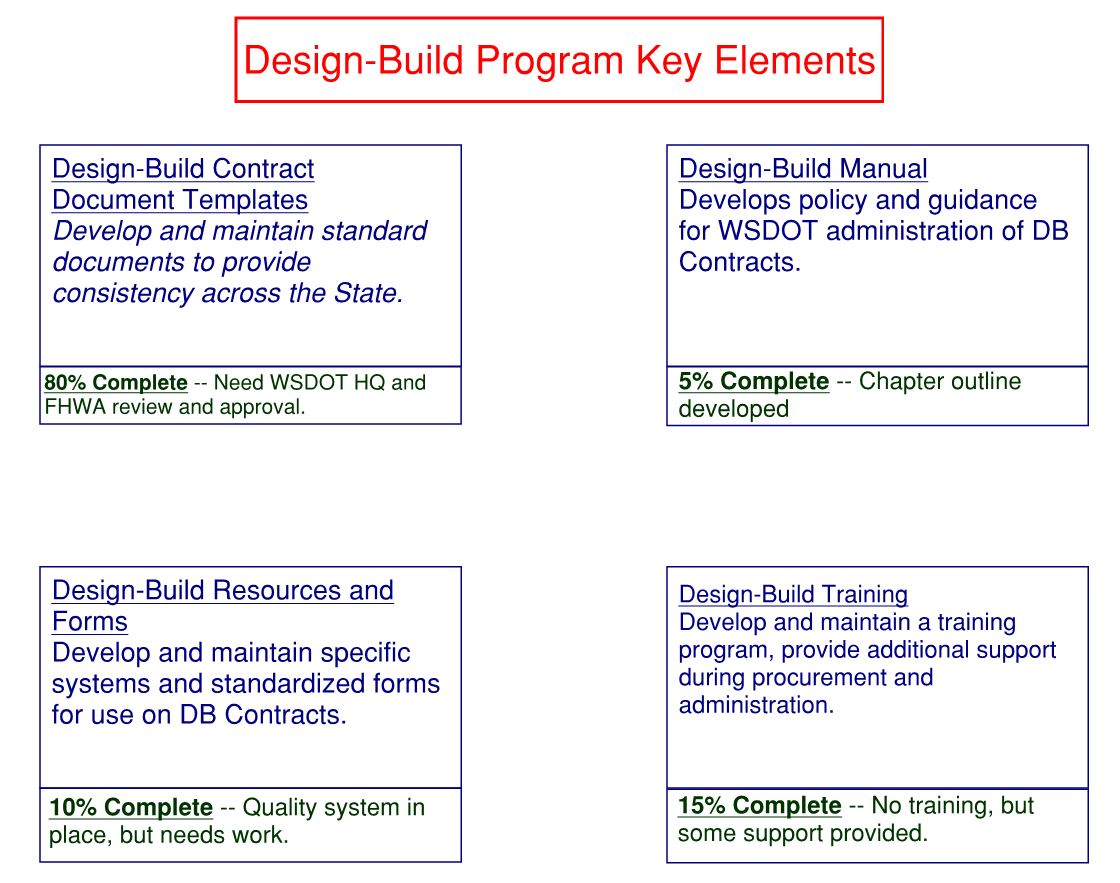 Future WSDOT DB Efforts
Delivery lead by HQ Construction
Mark Gaines, State Construction Engineer
Scotty Ireland, DB Program Manager
One additional full-time staff
Evaluating additional staffing needs
Significant outreach during development
AGC/ACEC/WSDOT Design-Build Team
WSDOT Regions
Other WSDOT HQ Groups
Future WSDOT DB Efforts
Incorporating Practical Solutions/Practical Design into Design-Build
Practical Design Pause
If constraints were removed, what are the possibilities?
What if we get 90% of what we want for 50% of the cost?
Future WSDOT DB Efforts
Anticipate key elements in place in 12-18 months
As elements are developed, drafts will be released
Everything posted to the web
Questions?